CS 4700 / CS 5700Network Fundamentals
Lecture 8: Network Layer
(Putting the Net in Internet)
Revised 7/31/2013
Network Layer
2
Function:
Route packets end-to-end on a network, through multiple hops
Key challenge:
How to represent addresses
How to route packets
Scalability
Convergence
Application
Presentation
Session
Transport
Network
Data Link
Physical
Routers, Revisited
3
How to connect multiple LANs?
LANs may be incompatible
Ethernet, Wifi, etc…
Connected networks form an internetwork
The Internet is the best known example
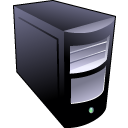 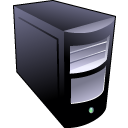 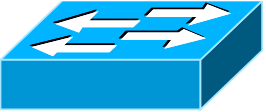 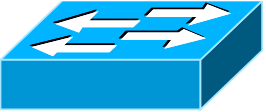 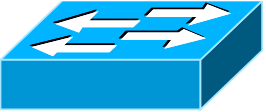 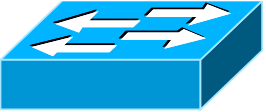 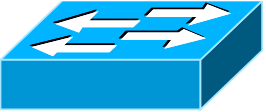 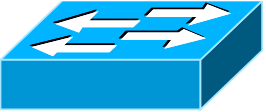 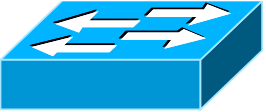 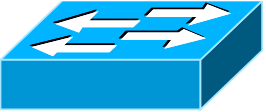 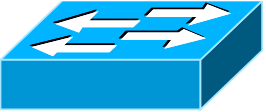 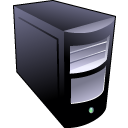 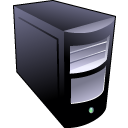 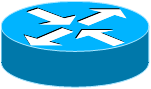 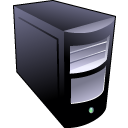 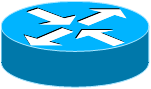 Routers
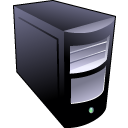 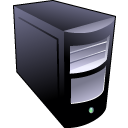 Structure of the Internet
4
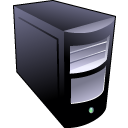 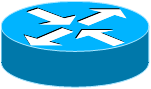 Network 3
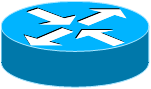 Network 1
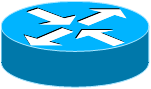 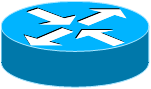 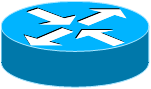 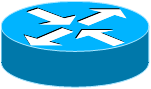 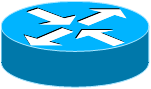 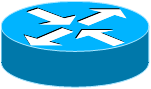 Network 4
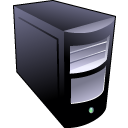 Network 2
Ad-hoc interconnection of networks
No organized topology
Vastly different technologies, link capacities
Packets travel end-to-end by hopping through networks
Routers “peer” (connect) different networks
Different packets may take different routes
Internetworking Issues
5
Naming / Addressing
How do you designate hosts?
Routing
Must be scalable (i.e. a switched Internet won’t work)
Service Model
What gets sent?
How fast will it go?
What happens if there are failures?
Must deal with heterogeneity
Remember, every network is different
Internet Service Model
Best-effort (i.e. things may break)
Store-and-forward datagram network

Lowest common denominator
Outline
6
Addressing
Class-based
CIDR
IPv4 Protocol Details
Packed Header
Fragmentation
IPv6
Possible Addressing Schemes
7
Flat
e.g. each host is identified by a 48-bit MAC address
Router needs an entry for every host in the world
Too big
Too hard to maintain (hosts come and go all the time)
Hierarchy
Addresses broken down into segments
Each segment has a different level of specificity
Example: Telephone Numbers
8
1-617-373-2177
3278
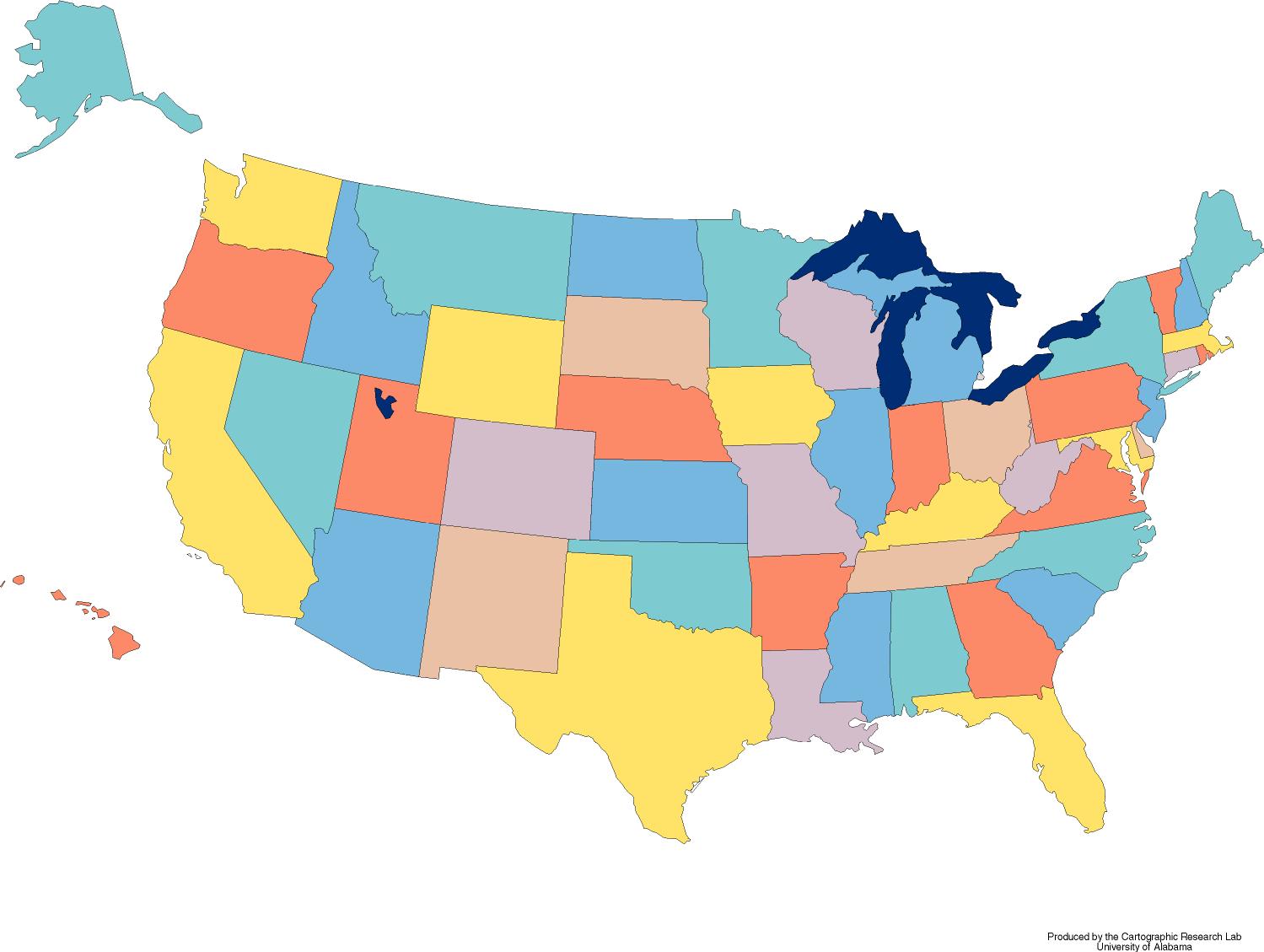 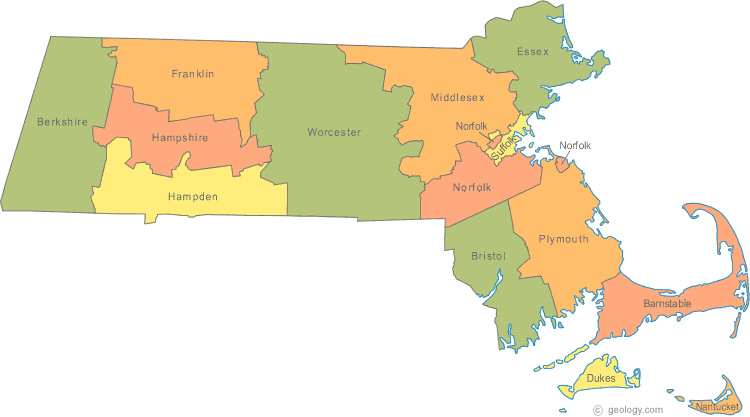 Very General
Very Specific
Updates are Local
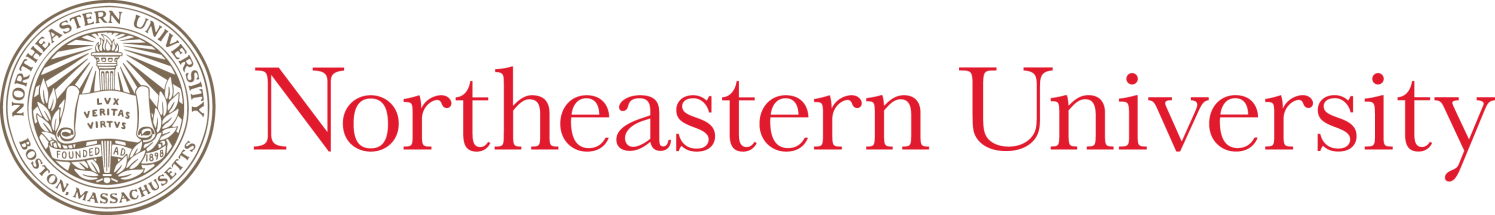 West Village G
Room 213
West Village H
Room 348
Binary Hierarchy Example
9
1**
Datagram, Destination = 101
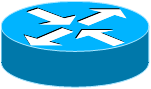 10*
100
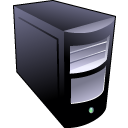 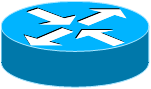 101
11*
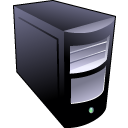 0**
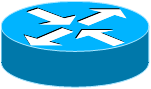 110
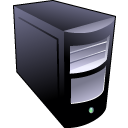 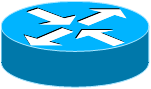 00*
000
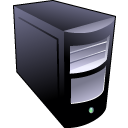 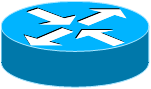 111
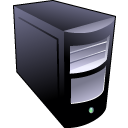 01*
001
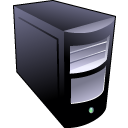 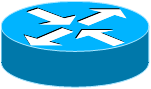 010
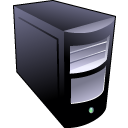 011
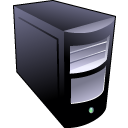 IP Addressing
10
IPv4: 32-bit addresses
Usually written in dotted notation, e.g. 192.168.21.76
Each number is a byte
Stored in Big Endian order
31
24
0
8
16
76
168
Decimal
192
21
4C
A8
C0
15
Hex
01001100
10101000
Binary
11000000
00010101
IP Addressing and Forwarding
11
Routing Table Requirements
For every possible IP, give the next hop
But for 32-bit addresses, 232 possibilities!
Hierarchical address scheme
Separate the address into a network and a host
0
31
Pfx
Network
Host
Known by all routers
Known by edge (LAN) routers
Classes of IP Addresses
12
24
16
31
8
0
1
Example: MIT
18.*.*.*
Class A
0
Ntwk
Host
1-126
8
0
2
16
24
31
Example: NEU
129.10.*.*
Class B
10
Network
Host
128-191
16
8
0
3
24
31
Example:
216.63.78.*
Class C
110
Network
Host
192-223
How Do You Get IPs?
13
IP address ranges controlled by IANA



Internet Assigned Number Authority
Roots go back to 1972, ARPANET, UCLA
Today, part of ICANN
IANA may grant you a class of IPs
You may then begin installing routers that advertise routes to your new IP range
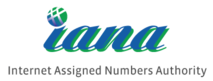 Two Level Hierarchy
14
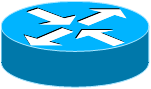 Pfx
Network
Host
…
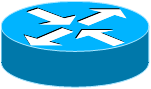 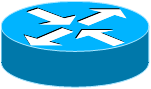 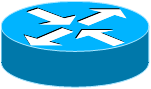 Subtree size determined by network class
…
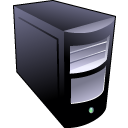 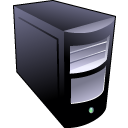 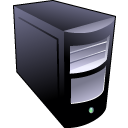 Class Sizes
15
Too many network IDs
Too small to be useful
Way too big
Subnets
16
Problem: need to break up large A and B classes
Solution: add another layer to the hierarchy
From the outside, appears to be a single network
Only 1 entry in routing tables
Internally, manage multiple subnetworks
Split the address range using a subnet mask
Pfx
Ntwk
Subnet
Host
11111111 11111111 11000000 00000000
Subnet Mask:
Subnet Example
17
Extract network:
IP Address:
10110101 11011101 01010100 01110010
Subnet Mask:
& 11111111 11111111 11000000 00000000
Result:
10110101 11011101 01000000 00000000
Extract host:
IP Address:
10110101 11011101 01010100 01110010
Subnet Mask:
& ~(11111111 11111111 11000000 00000000)
Result:
00000000 00000000 00010100 01110010
N-Level Subnet Hierarchy
18
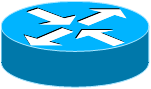 Pfx
Network
Subnet
Host
…
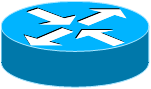 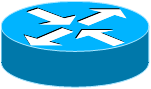 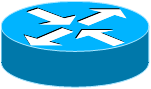 Tree does not have a fixed depth
Increasingly specific subnet masks
…
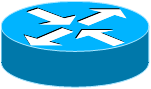 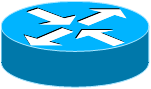 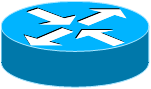 Subtree size determined by length of subnet mask
…
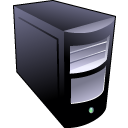 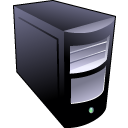 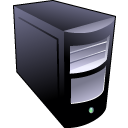 Example Routing Table
19
Question: 128.42.222.198 matches four rows
Which router do we forward to?
Longest prefix matching
Use the row with the longest number of 1’s in the mask
This is the most specific match
Subnetting Revisited
20
Question: does subnetting solve all the problems of class-based routing?

NO

Classes are still too course
Class A can be subnetted, but only 126 available
Class C is too small
Class B is nice, but there are only 16,398 available
Routing tables are still too big
2.1 million entries per router
Classless Inter Domain Routing
21
CIDR, pronounced ‘cider’
Key ideas:
Get rid of IP classes
Use bitmasks for all levels of routing
Arbitrary split between network and host
Specified as a bitmask or prefix length
Example: Northeastern
129.10.0.0 with netmask 255.255.0.0
129.10.0.0 / 16
Aggregation with CIDR
22
Original use: aggregating class C ranges
One organization given contiguous class C ranges
Example: Microsoft, 207.46.192.* – 207.46.255.*
Represents 26 = 64 class C ranges
Specified as CIDR address 207.46.192.0/18
31
24
0
8
16
0
46
Decimal
207
192
00
2E
CF
C0
Hex
xxxxxxxx
00101110
Binary
11001111
11xxxxxx
14 Arbitrary Bits
18 Bits Frozen By Netmask
Example CIDR Routing Table
23
Hole in the Routing Table: No coverage for 96 – 127
207.46.96.0/19
Size of CIDR Routing Tables
24
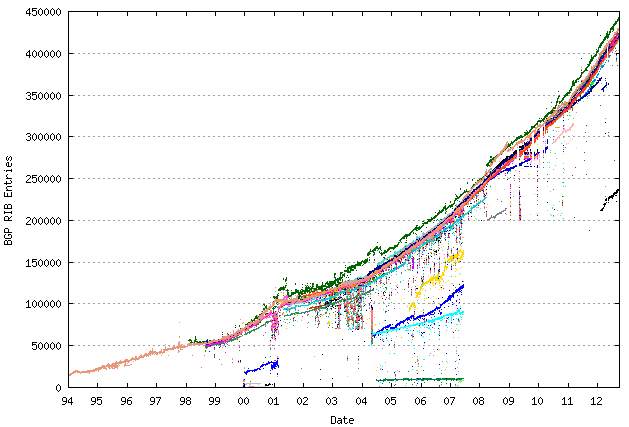 From www.cidr-report.org
CIDR has kept IP routing table sizes in check
Currently ~450,000 entries for a complete IP routing table
Only required by backbone routers
Takeaways
25
Hierarchical addressing is critical for scalability
Not all routers need all information
Limited number of routers need to know about changes
Non-uniform hierarchy useful for heterogeneous networks
Class-based addressing is too course
CIDR improves scalability and granularity
Implementation challenges
Longest prefix matching is more difficult than schemes with no ambiguity
Outline
26
Addressing
Class-based
CIDR
IPv4 Protocol Details
Packed Header
Fragmentation
IPv6
IP Datagrams
27
IP Datagrams are like a letter
Totally self-contained
Include all necessary addressing information
No advanced setup of connections or circuits
12
31
24
0
4
8
16
19
Datagram Length
HLen
Version
DSCP/ECN
Offset
Identifier
Flags
Checksum
TTL
Protocol
Source IP Address
Destination IP Address
Options (if any, usually not)
Data
IP Header Fields: Word 1
28
Version: 4 for IPv4
Header Length: Number of 32-bit words (usually 5)
Type of Service: Priority information (unused)
Datagram Length: Length of header + data in bytes
12
31
24
0
4
8
16
19
Datagram Length
HLen
Version
DSCP/ECN
Offset
Identifier
Flags
Checksum
TTL
Protocol
Limits packets to 65,535 bytes
Source IP Address
Destination IP Address
Options (if any, usually not)
Data
IP Header Fields: Word 3
29
Time to Live: decremented by each router
Used to kill looping packets
Protocol: ID of encapsulated protocol
6 = TCP, 17 = UDP
Checksum
12
31
24
0
4
8
16
19
Datagram Length
HLen
Version
DSCP/ECN
Offset
Identifier
Flags
Checksum
TTL
Protocol
Used to implement trace route
Source IP Address
Destination IP Address
Options (if any, usually not)
Data
IP Header Fields: Word 4 and 5
30
Source and destination address
In theory, must be globally unique
In practice, this is often violated
12
31
24
0
4
8
16
19
Datagram Length
HLen
Version
DSCP/ECN
Offset
Identifier
Flags
Checksum
TTL
Protocol
Source IP Address
Destination IP Address
Options (if any, usually not)
Data
Problem: Fragmentation
31
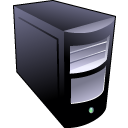 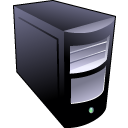 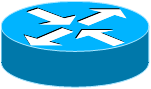 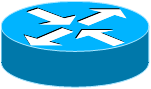 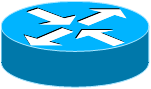 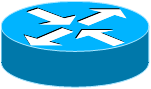 MTU = 4000
MTU = 2000
MTU = 1500
3
4
Datagram
Dgram1
Dgram2
1
2
Problem: each network has its own MTU
DARPA principles: networks allowed to be heterogeneous
Minimum MTU may not be known for a given path
IP Solution: fragmentation
Split datagrams into pieces when MTU is reduced
Reassemble original datagram at the receiver
IP Header Fields: Word 2
32
Identifier: a unique number for the original datagram
Flags: M flag, i.e. this is the last fragment
Offset: byte position of the first byte in the fragment
Divided by 8
12
31
24
0
4
8
16
19
Datagram Length
HLen
Version
TOS
Offset
Identifier
Flags
Checksum
TTL
Protocol
Source IP Address
Destination IP Address
Options (if any, usually not)
Data
Fragmentation Example
33
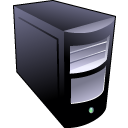 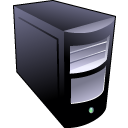 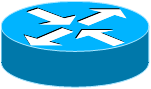 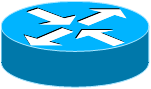 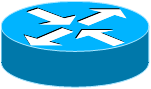 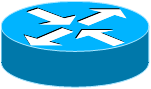 MTU = 4000
MTU = 2000
MTU = 1500
Length = 2000, M = 1
Offset = 0
IP
Data
Length = 3820, M = 0
1980
20
IP Hdr
Data
1980
+ 1820
= 3800
3800
20
Length = 1840, M = 0
Offset = 1980
IP
Data
1820
20
Fragmentation Example
34
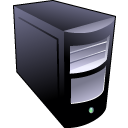 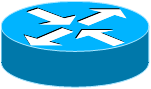 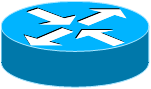 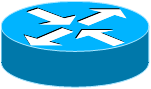 MTU = 2000
MTU = 1500
Length = 2000, M = 1
Offset = 0
Length = 1500, M = 1
Offset = 0
Length = 1500, M = 1
Offset = 1980
IP
Data
IP
Data
20
1480
1980
20
IP
Data
1480
+ 500
= 1980
Length = 520, M = 1
Offset = 1480
20
1480
Length = 1840, M = 0
Offset = 1980
Length = 360, M = 0
Offset = 3460
IP
Data
500
20
IP
Data
IP
Data
1820
20
340
20
IP Fragment Reassembly
35
Length = 1500, M = 1, Offset = 0
Performed at destination
M = 0 fragment gives us total data size
360 – 20 + 3460 = 3800
Challenges:
Out-of-order fragments
Duplicate fragments
Missing fragments
Basically, memory management nightmare
IP
Data
20
1480
Length = 520, M = 1, Offset = 1480
IP
Data
20
1480
IP
Data
Length = 1500, M = 1, Offset = 1980
500
20
IP
Data
340
20
Length = 360, M = 0, Offset = 3460
Fragmentation Concepts
36
Highlights many key Internet characteristics
Decentralized and heterogeneous
Each network may choose its own MTU
Connectionless datagram protocol
Each fragment contains full routing information
Fragments can travel independently, on different paths
Best effort network
Routers/receiver may silently drop fragments
No requirement to alert the sender
Most work is done at the endpoints
i.e. reassembly
Fragmentation in Reality
37
Fragmentation is expensive
Memory and CPU overhead for datagram reconstruction
Want to avoid fragmentation if possible
MTU discovery protocol
Send a packet with “don’t fragment” bit set
Keep decreasing message length until one arrives
May get “can’t fragment” error from a router, which will explicitly state the supported MTU
Router handling of fragments
Fast, specialized hardware handles the common case
Dedicated, general purpose CPU just for handling fragments
Outline
38
Addressing
Class-based
CIDR
IPv4 Protocol Details
Packed Header
Fragmentation
IPv6
The IPv4 Address Space Crisis
39
Problem: the IPv4 address space is too small
232 = 4,294,967,296 possible addresses
Less than one IP per person
Parts of the world have already run out of addresses
IANA assigned the last /8 block of addresses in 2011
IPv6
40
IPv6, first introduced in 1998
128-bit addresses
4.8 * 1028 addresses per person
Address format
8 groups of 16-bit values, separated by ‘:’
Leading zeroes in each group may be omitted
Groups of zeroes can be omitted using ‘::’

2001:0db8:0000:0000:0000:ff00:0042:8329
2001:0db8:0:0:0:ff00:42:8329
2001:0db8::ff00:42:8329
IPv6 Trivia
41
Who knows the IP for localhost?
127.0.0.1

What is localhost in IPv6?
::1
IPv6 Header
42
Double the size of IPv4 (320 bits vs. 160 bits)
12
31
24
0
4
8
16
19
Flow Label
DSCP/ECN
Version
Hop Limit
Datagram Length
Next Header
Source IP Address
Groups packets into flows, used for QoS
Version = 6
Same as IPv4
Same as Protocol in IPv4
Same as TTL in IPv4
Same as IPv4
Destination IP Address
Differences from IPv4 Header
43
Several header fields are missing in IPv6
Header length – rolled into Next Header field
Checksum – was useless, so why keep it
Identifier, Flags, Offset
IPv6 routers do not support fragmentation
Hosts are expected to use path MTU discovery
Reflects changing Internet priorities
Today’s networks are more homogeneous
Instead, routing cost and complexity dominate
No security vulnerabilities due to IP fragments
Performance Improvements
44
No checksums to verify
No need for routers to handle fragmentation
Simplified routing table design
Address space is huge
No need for CIDR
Standard subnet size is 264 addresses
Simplified auto-configuration
Neighbor Discovery Protocol
Used by hosts to determine network ID
Host ID can be random!
Additional IPv6 Features
45
Source Routing
Host specifies the route to wants packet to take
Mobile IP
Hosts can take their IP with them to other networks
Use source routing to direct packets
Privacy Extensions
Randomly generate host identifiers
Make it difficult to associate one IP to a host
Jumbograms
Support for 4Gb datagrams
Deployment Challenges
46
HTTP, FTP, SMTP, RTP, IMAP, …
TCP, UDP, ICMP
IPv4
Ethernet, 802.11x, DOCSIS, …
Fiber, Coax, Twisted Pair, Radio, …
Switching to IPv6 is a whole-Internet upgrade
All routers, all hosts
ICMPv6, DHCPv6, DNSv6
June 2012: 0.2% of global traffic was IPv6
Transitioning to IPv6
47
How do we ease the transition from IPv4 to IPv6?
Today, most network edges are IPv6 ready
Windows/OSX/iOS/Android all support IPv6
Your wireless access point probably supports IPv6
The Internet core is hard to upgrade
… but a IPv4 core cannot route IPv6 traffic
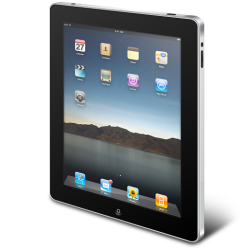 IPv6 Ready
IPv6 Ready
IPv4 Only :(
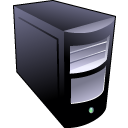 IPv6 Packets
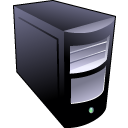 Business
Network
Home
Network
Core
Internet
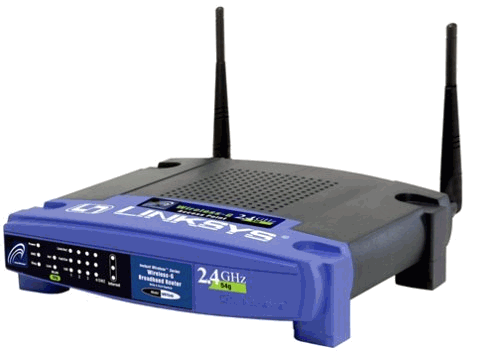 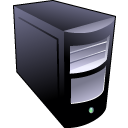 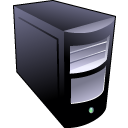 Transition Technologies
48
How do you route IPv6 packets over an IPv4 Internet?
Transition Technologies
Use tunnels to encapsulate and route IPv6 packets over the IPv4 Internet
Several different implementations
6to4
IPv6 Rapid Deployment (6rd)
Teredo
… etc.
6to4 Basics
49
Problem: you’ve been assigned an IPv4 address, but you want an IPv6 address
Your ISP can’t or won’t give you an IPv6 address
You can’t just arbitrarily choose an IPv6 address
Solution: construct a 6to4 address
6to4 addresses always start with 2002::
Embed the 32-bit IPv4 inside the 128-bit IPv6 address
IPv4:
0
46.
207.
192.
IPv6:
C0 00:
CF 2E:
20 02:
0000
Routing from 6to4 to 6to4
50
How does a host using 6to4 send a packet to another host using 6to4?
Dest: 16.79.8.0
Dest: 2002:104F:0800::
IPv4
Internet
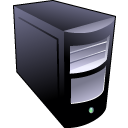 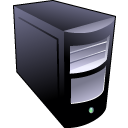 IPv4 – 16.79.8.0
IPv6 – 2002:104F:0800::
IPv4 – 207.46.192.0
IPv6 – 2002:CF2E:C000::
Routing from 6to4 to Native IPv6
51
Dest: 192. 88.99.1
Dest: 1893:92:13:99::
IPv4
Internet
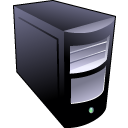 IPv4 – 192.88.99.1
IPv6 – 2002:: /16
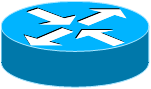 IPv4 – 207.46.192.0
IPv6 – 2002:CF2E:C000::
IPv6
Internet
Special, anycasted IPv4 address for
6to4 Relay Routers
Many ISPs provide 6to4 relay routers
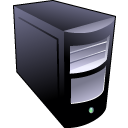 IPv6 – 1893:92:13:99::
Routing from Native IPv6 to 6to4
52
IPv4
Internet
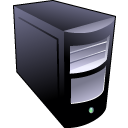 Dest: 207.46.192.0
IPv4 – 192.88.99.1
IPv6 – 2002:: /16
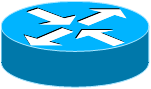 IPv4 – 207.46.192.0
IPv6 – 2002:CF2E:C000::
IPv6
Internet
Dest: 2002:CF2E:C000::
Use normal IPv6 routing to reach a 6to4 relay router
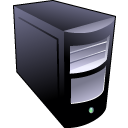 IPv6 – 1893:92:13:99::
Problems with 6to4
53
Uniformity
Not all ISPs have deployed 6to4 relays
Quality of service
Third-party 6to4 relays are available
…but, they may be overloaded or unreliable
Reachability
6to4 doesn’t work if you are behind a NAT
Possible solutions
IPv6 Rapid Deployment (6rd)
Each ISP sets up relays for its customers
Does not leverage the 2002:: address space
Teredo
Tunnels IPv6 packets through UDP/IPv4 tunnels
Can tunnel through NATs, but requires special relays
Consequences of IPv6
54
Beware unintended consequences of IPv6
Example: IP blacklists
Currently, blacklists track IPs of spammers/bots
Few IPv4 addresses mean list sizes are reasonable
Hard for spammers/bots to acquire new IPs
Blacklists will not work with IPv6
Address space is enormous
Acquiring new IP addresses is trivial